Anti-Cancer Drugs
Cytotoxic Agent
Non-Cytotoxic agent
Phase I
Phase I
Toxicity
Tolerability & toxicity
Adverse effects include assessment
Phase II,
Phase II
ORR
TTP & PFS
Duration of response, TTP/PFS, confirmed ORR and OS, Tumour biomarkers & dynamic measures of activity
CBR  i.e. CR / PR / absence of progression at 6 month
[Speaker Notes: ORR: Objective response rate
: Clinical benefit response rate. CR or PR or prolonged SD. “Prolonged SD” is defined condition 
specific, for breast cancer normally ≥24 weeks.]
Combine conventional cytotoxic
Combine conventional non-cytotoxic
ORR &  PFS/TTP
ORR & TTP with tumour markers and sensitive measures of metabolic activity
Phase III  trials
Demonstrate - Investigational Product Provides Clinical Benefit
Cure Rate, OS & PFS/DFS
Large effect on PFS or Long expected survival 
after progression or Clearly favourable safety profile -  No OS
Biomarkers  in combination with 
other measures of tumour burden
Acute leukaemia – (lack of achievement of CR, relapse and death without relapse) EFS analysis.
[Speaker Notes: Event-free survival]
Treatment administered with curative intent
Reduced or similar toxicity
Increased toxicity
Increase in CR after induction therapy  with trends in PFS/EFS & survival
Non-inferiority design
EFS or PFS
EFS, PFS, OS
Major increase in toxicity
1.Increased cure rate or improved OS
 2.Major increase in EFS or PFS
[Speaker Notes: CR: Complete response]
Treatment administered to achieve long-term disease control
Increased toxicity
Reduced or similar toxicity
PFS, reduced toxicity, mature survival data
Survival Data,
Long t/t-free interval after intense induction therapy
Major increase in toxicity
Improved Survival.
SPECIAL CASE
Haematopoietic stem cell transplantation
(Neo)adjuvant therapy
OS and EFS
Cure Rate, DFS, OS
Organ preservation – Objective ,at least non-inferior DFS/PFS documented
Interim analyses
Tumour Prevention
OS OR PFS
OS
[Speaker Notes: TUMOUR PREVENTION…Thus individuals at risk should be defined so that the observed risk reduction in tumour incidence 
outweighs the side effects of therapy.]
Small study populations & Rare tumour
Small, randomised, reference controlled study 
Within-patient  TTP/PFS analysis or combination 
     better alternative
PFS and OS
[Speaker Notes: Thus individuals at risk should be defined so that the observed risk reduction in tumour incidence 
outweighs the side effects of therapy

should be reported even though it is acknowledged that formal statistical significance 
cannot always be expected,]
Breast Cancer
Randomized trials for hormonal drugs  – ORR

Adjuvant breast cancer hormonal therapy,
  Adjuvant colon cancer, 
  Adjuvant cytotoxic breast cancer therapy – DFS

Phase 2 – CBT
Lung cancer
Non Small Cell cancer
OS
PFS & ORR. 

In case of efficacy trial – PFS

Planned interim analysis - OS
Ovarian Cancer
Lack of new regulatory approvals and lack of harmony between regulatory bodies globally

Overall Survival – Objective & Less vulnerable to bias
Progression free survival 
Patient re-ported out comes (PRO) 
Health related quality of life (HR QoL)
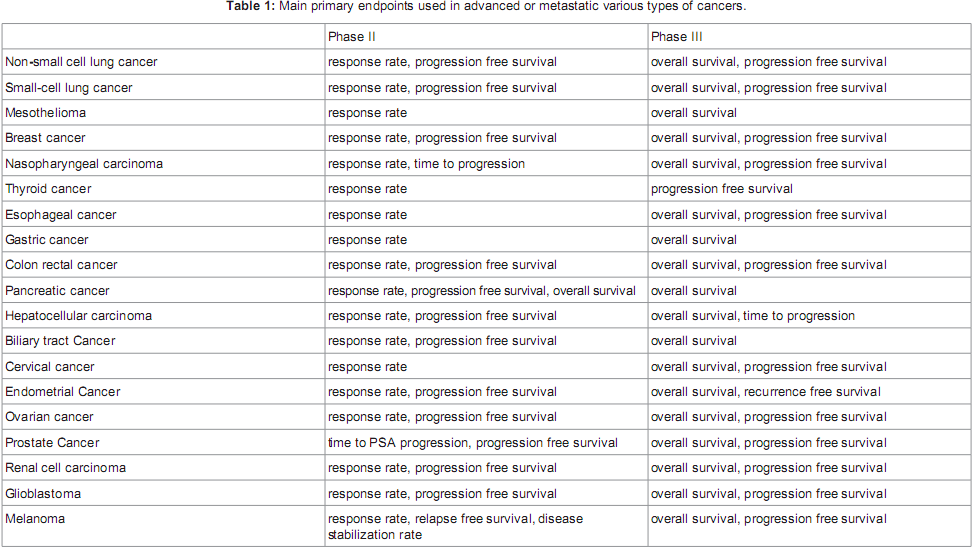 BEVACIZUMAB
First-Line Treatment of Metastatic Colorectal Cancer - RR
Second-Line Treatment of Metastatic Colorectal Cancer - OS
Metastatic Colorectal Cancer in Combination with Fluoropyrimidine-based Chemotherapy - OS
Platinum-Resistant Recurrent Epithelial Ovarian, Fallopian Tube, or Primary Peritoneal Cancer in Combination with Chemotherapy - PFS
Persistent, Recurrent, or Metastatic Cervical Cancer in Combination with Chemotherapy - OS
Metastatic Renal Cell Carcinoma – PFS (  No OS )
Second-Line Treatment of Glioblastoma - ORR
First-Line Treatment of Non-Small Cell Lung Cancer (NSCLC) - OS
Metastatic HER2 Negative Breast Cancer - REVOKED